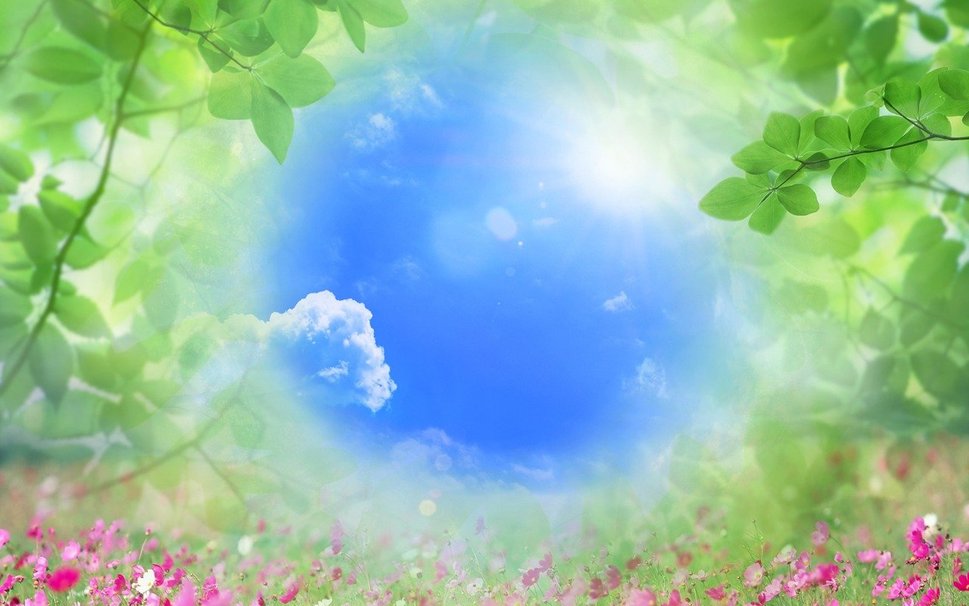 Здравствуй,весна-красна!
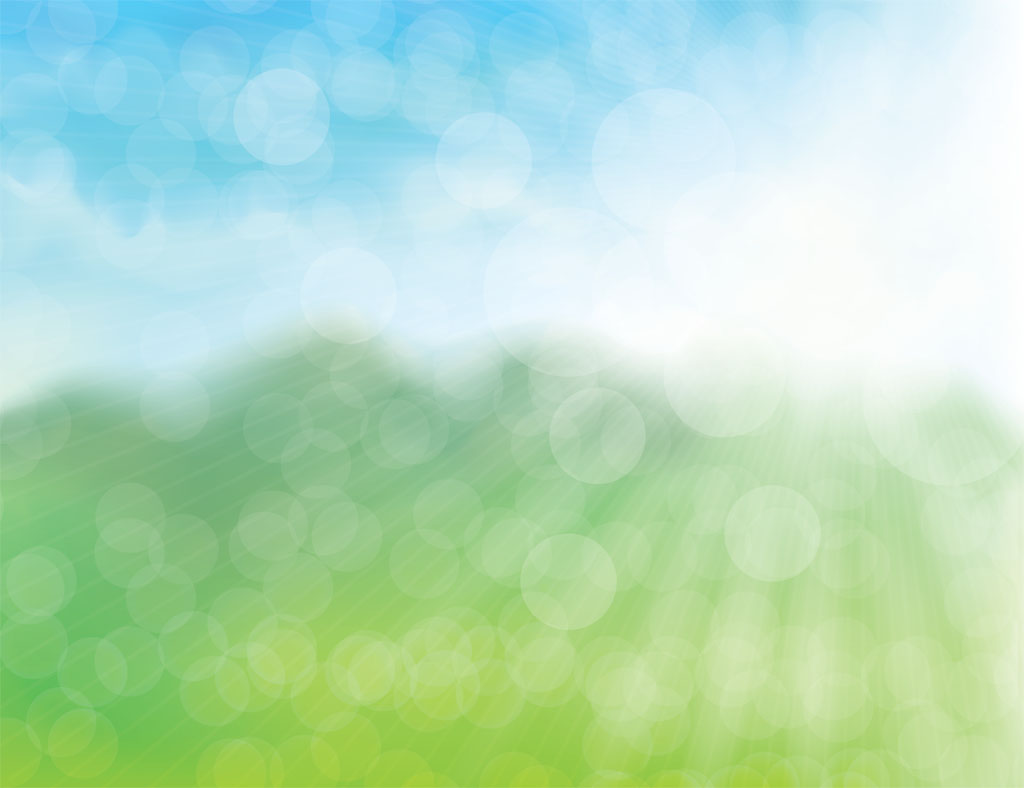 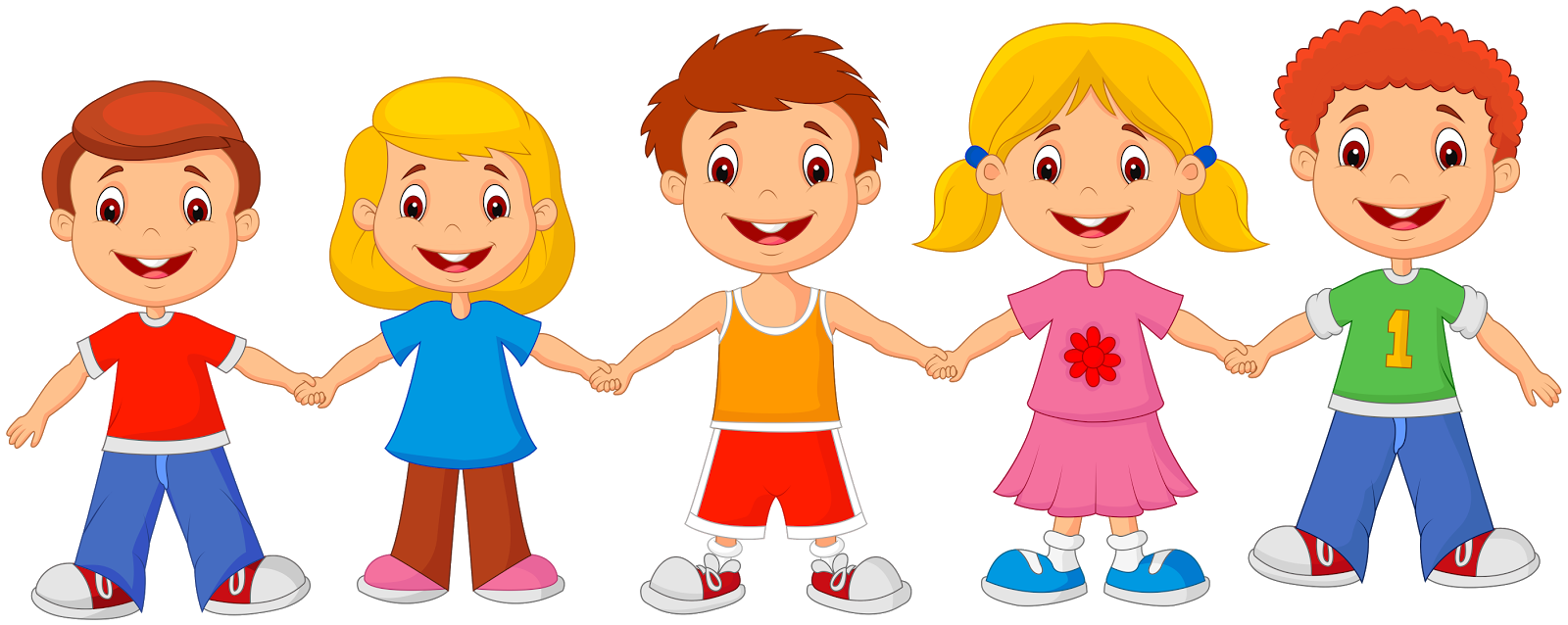 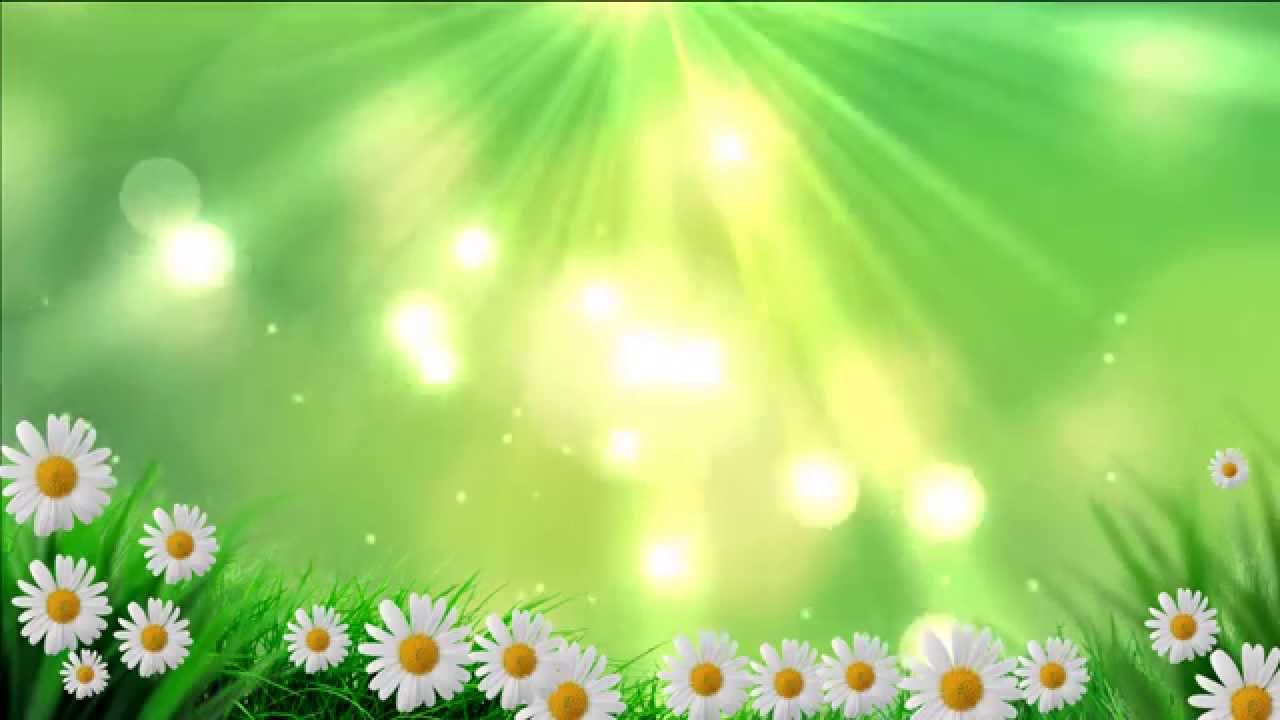 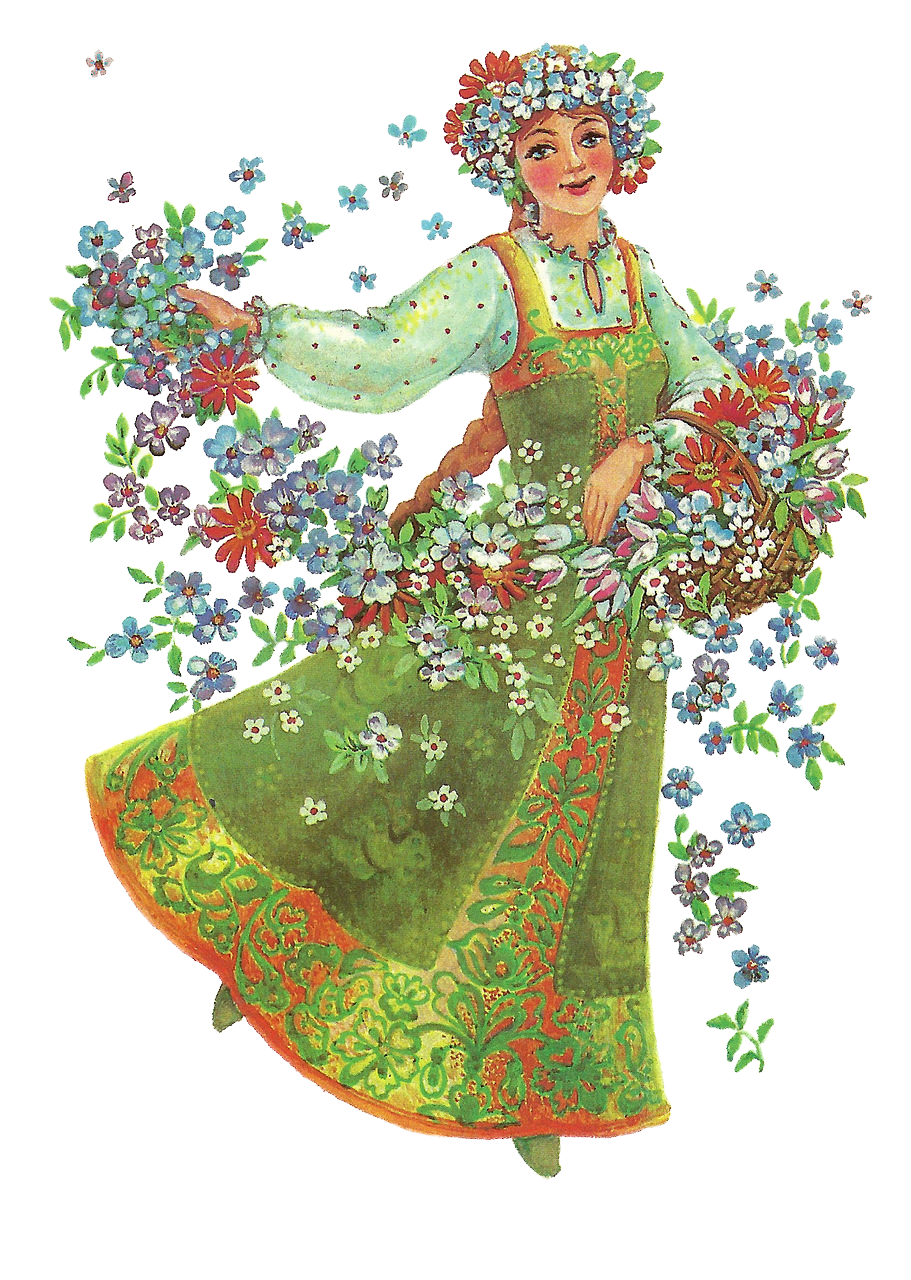 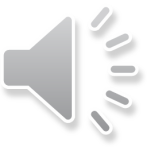 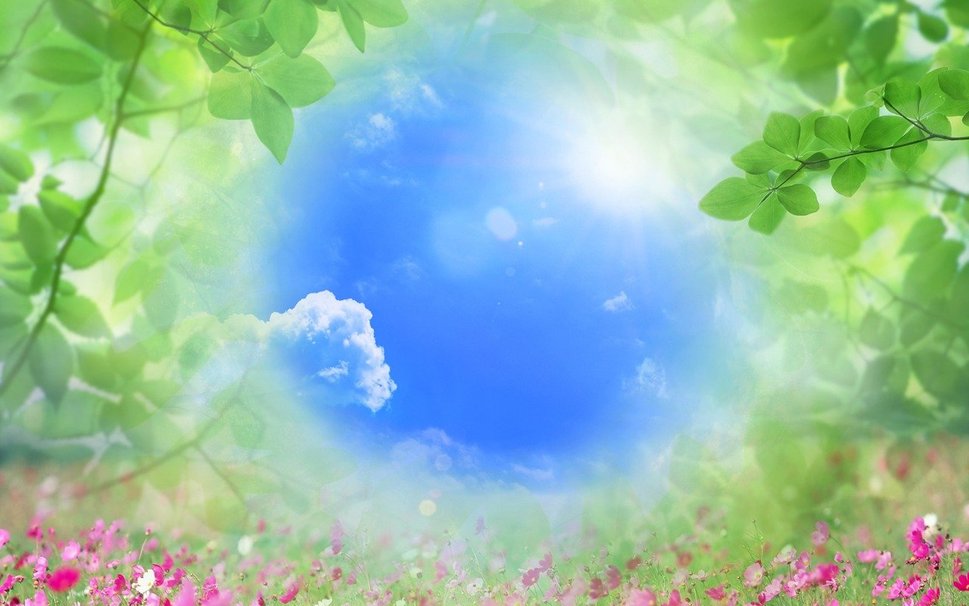 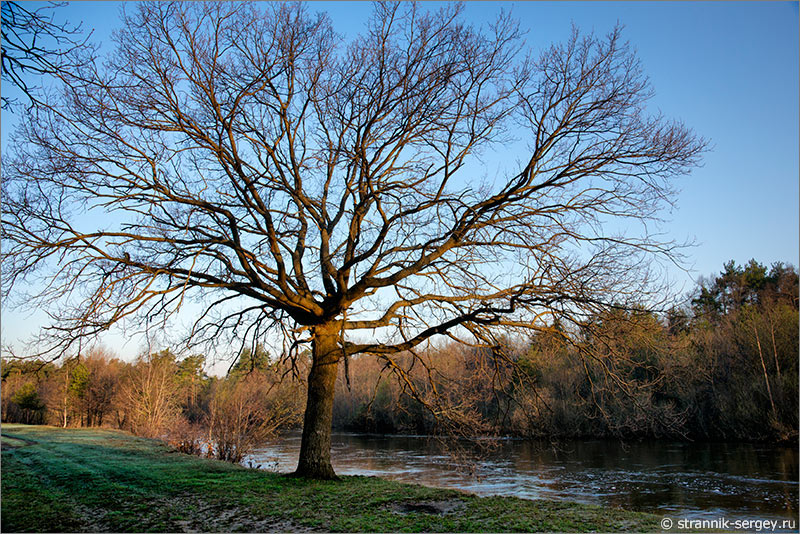 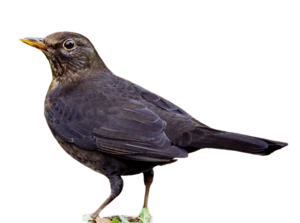 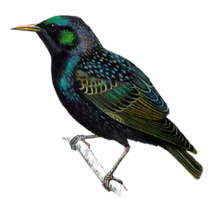 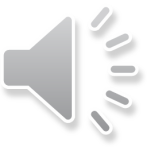 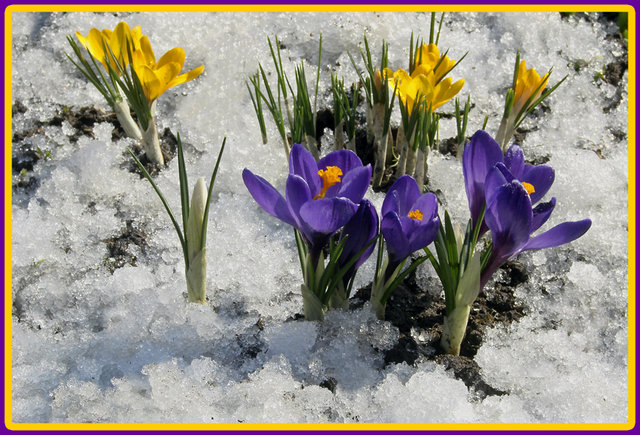 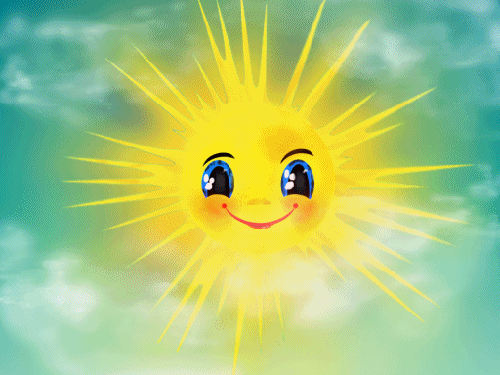 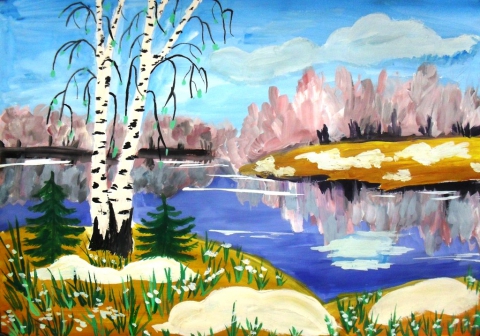 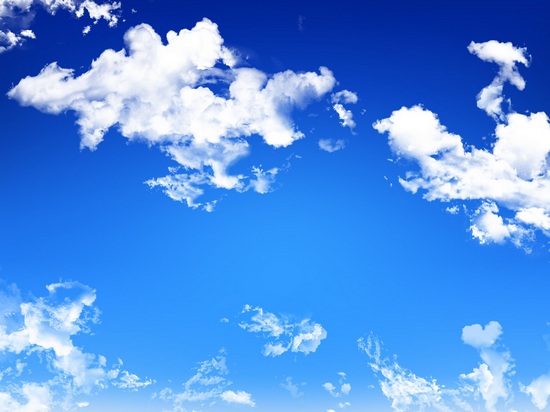 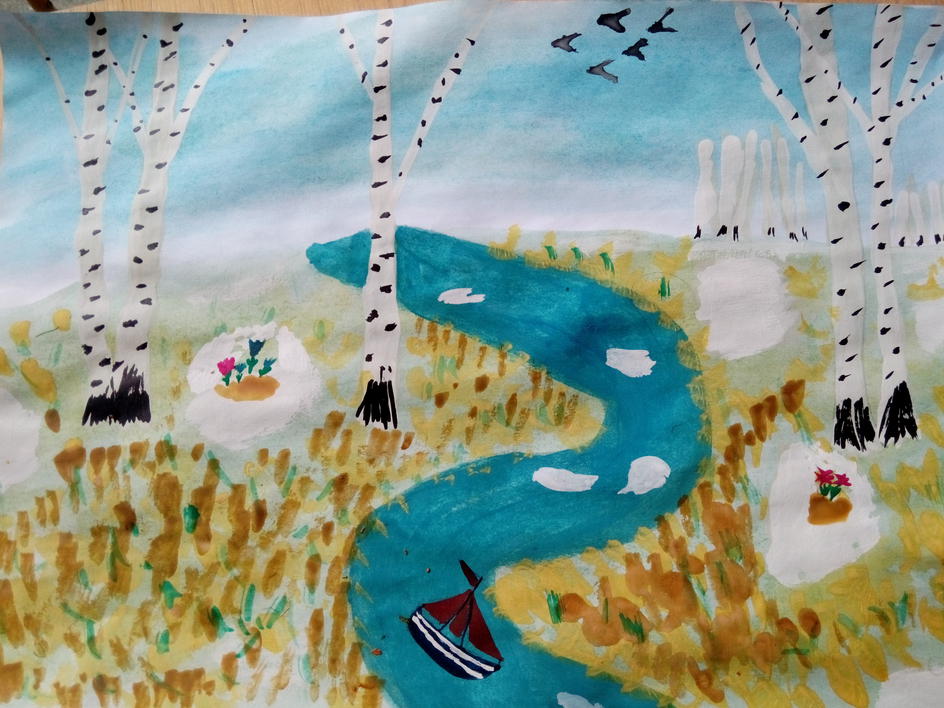 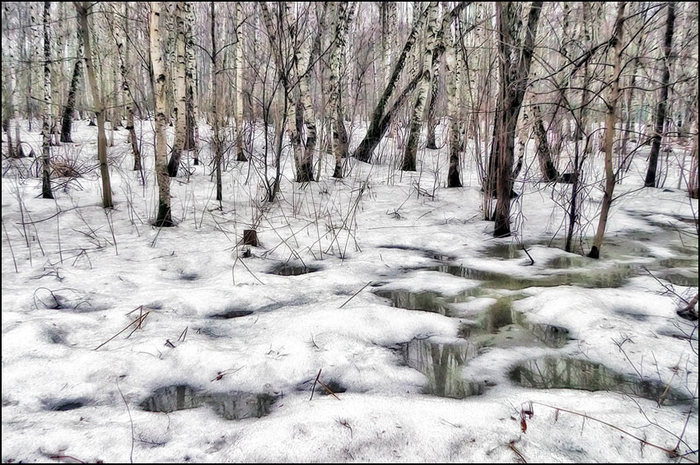 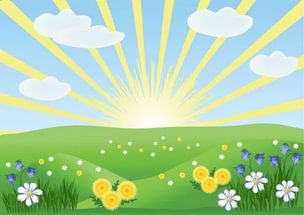 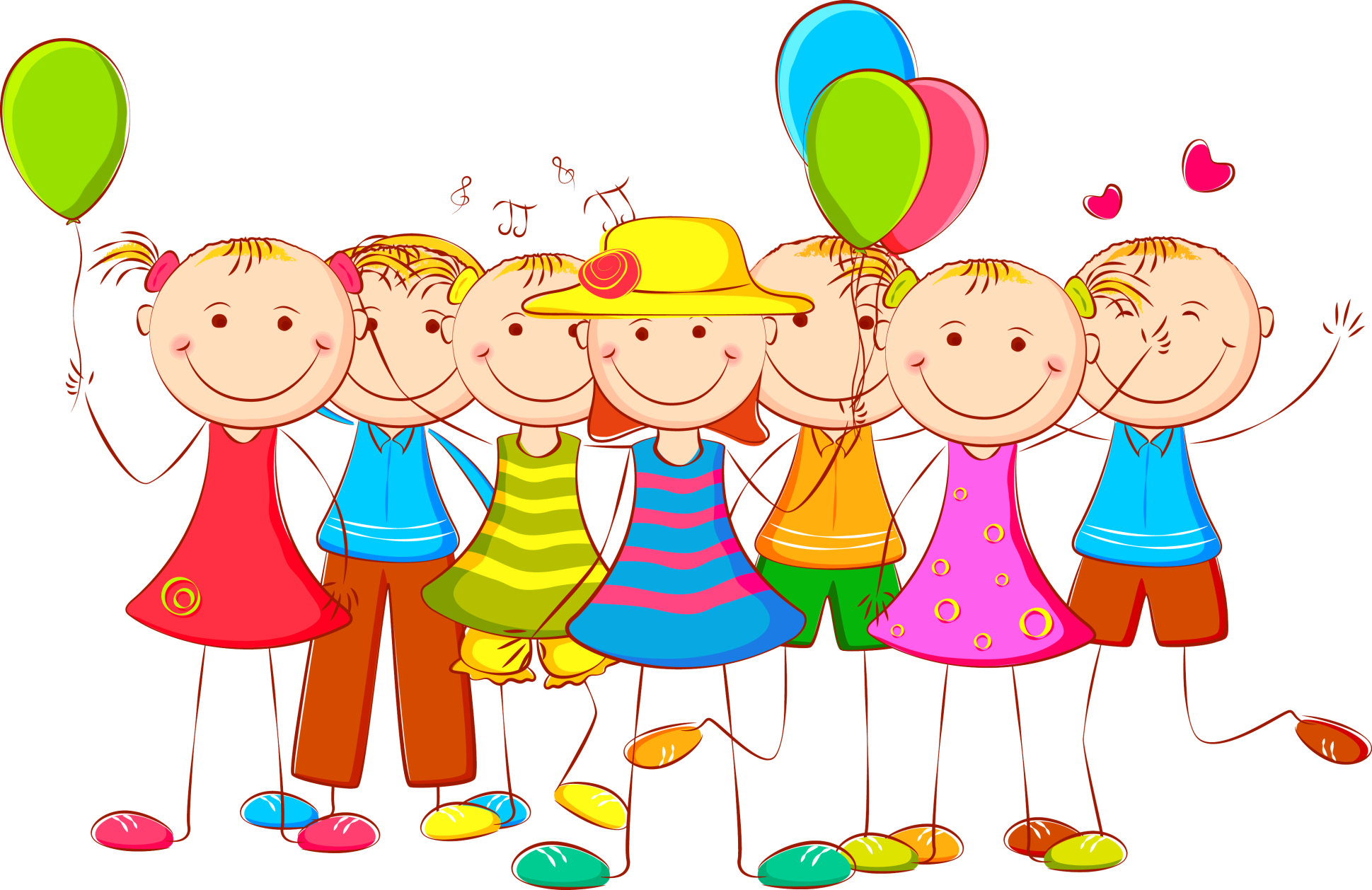